DEN 3101:Dermatological NursingKRCHN-B Programme
Sept 2019 KRCHN-B
Koma SM
1
Objectives
By the end of the lesson, the learner should be able to:
Discuss the anatomy and physiology of skin
Describe assessment of skin lesions
Outline the diagnostic tests for patient with skin conditions
Explain principles of dermatological therapy
Discuss dermatological conditions (etiology/ causes/ risk factors; clinical manifestations, diagnostic tests and management(medical & nursing).
2
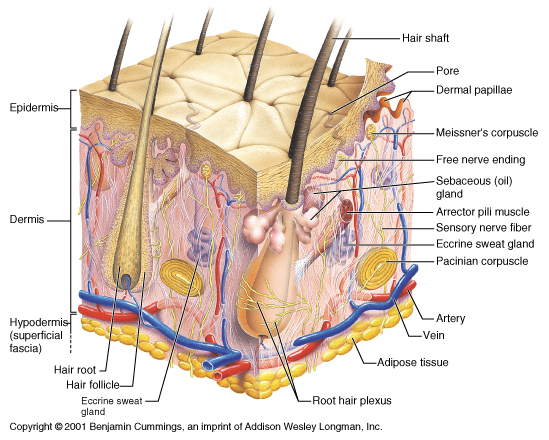 3
The Integumentary System
Integument is skin
Skin and its appendages make up the integumentary system
A fatty layer (hypodermis) lies deep to it
It has three distinct regions
Epidermis
Dermis
Hypodermis
4
The Skin
The human skin is the outer covering of the body. In humans, it is the largest organ with a total area of about 20 square feet.

There are two general types of skin, hairy and glabrous skin (hairless skin found on the ventral portion of the fingers, palmar surfaces of hands, soles of feet, lips, labia minora and glans penis).
5
Skin Pigments
There are at least five different pigments that determine the color of the skin, present at different levels and places.
Melanin 
It is brown in color and present in the germinative zone of the epidermis. It is primarily responsible for skin color. The more melanin, the darker the skin
Melanoid
It resembles melanin but is present diffusely throughout the epidermis.
6
Keratin  
This pigment is yellow to orange in color. It is present in the stratum corneum and fat cells of dermis and superficial fascia. Is a principle hardening ingredient of hair and nails.
Haemoglobin 
It is found in blood and is not a pigment of the skin but develops a purple color.
Oxyhaemoglobin
It is also found in blood and is not a pigment of the skin. It develops a red color.
7
Layers of the skin
Skin is composed of three primary layers:
Epidermis: Provides waterproofing and serves as a barrier to infection;
Dermis: Serves as a location for the appendages of skin.
Hypodermis (subcutaneous/ adipose layer).
8
1. Epidermis
Is the outermost layer of the skin.
 Forms the waterproof, protective wrap  over the body's surface and is made up of stratified squamous epithelium with an underlying basal lamina.

It contains no blood vessels, and cells in the deepest layers are nourished by diffusion from blood capillaries extending to the upper layers of the dermis. 

The main type of cells which make up the epidermis are Merkel cells, keratinocytes, with melanocytes  and Langerhans cells.
9
Keratinocytes : Form a barrier against environmental damage such as pathogens, (bacteria, fungi, parasites, viruses), heat, UV radiation and water loss.
Melanocytes: Melanin-producing cells located in the bottom layer (the stratum basale) of the skin's epidermis.
Langerhans cells : Antigen-presenting immune cells of the skin and mucosa.
Merkel cells: Nerve receptor essential for the specialized coding
10
Cells are formed through mitosis at the basale layer.

The external layer gets replaced continuously in life. This process is called keratinization and takes place within about 27 days. 

This keratinized layer of skin is responsible for keeping water in the body and keeping other harmful chemicals and pathogens out, making skin a natural barrier to infection.
11
2. Dermis
Layer of skin beneath the epidermis that consists of connective tissue and cushions the body from stress and strain.
Makes the largest portion of skin

Contains the hair follicles, sweat glands, sebaceous glands, apocrine glands, lymphatic vessels and blood vessels. 
The blood vessels in the dermis provide nourishment and waste removal from its own cells as well as from the Stratum basale of the epidermis.
12
3. Hypodermis (Subcutaneous layer)
The innermost layer of skin, lying below the dermis
Consists of loose connective tissue and elastin
Main cell types are fibroblasts, macrophages and adipocytes (the hypodermis contains 50% of body fat). Fat serves as padding and insulation for the body
Purpose - to attach the skin to underlying bone and muscle as well as supplying it with blood vessels &nerves
It moulds the body contours and insulates the body
Fat is distributed and deposited according to sex hence accounts for difference in body shapes between men and women
13
Hair
Covers the entire human body, apart from areas of glabrous skin.
Consists of two parts, the root (beneath the skin) and shaft (hard filamentous part extending above the skin).
Hairs serve different functions e.g. The eyebrows provide some protection to the eyes from dirt, sweat and rain; key role in non-verbal communication; thermo insulation, especially on the head serves as primary sources of heat insulation and cooling.
14
Nails
A horn-like envelope covering the dorsal aspect of the terminal part of fingers and toes.
Made of keratin
Protects the distal phalanx, the fingertip, and the surrounding soft tissues from injury. 
Acts as a counterforce when the end of the finger touches an object, enhancing the sensitivity of the fingertip
Nails grow continuously throughout life at an average rate of 3 mm (0.12 in) a month (0.1 mm daily)
Actual growth rate is dependent upon age, sex, season, exercise level, diet, and hereditary factors. 
In humans, the nail of the index finger grows faster than that of the little finger; and fingernails grow up to four times faster than toenails.
15
Glands of the skin
The skin has two types of glands
Sebaceous glands
Are microscopic glands in the skin that secrete an oily/waxy matter (sebum) to lubricate and waterproof the skin and hair.
Found in greatest abundance on the face and scalp, though they are distributed throughout all skin sites except the palms and soles
16
Sweat glands 
Small tubular structures of the skin that produce sweat. Heavily concentrated in palms and sole of feet;margin of lips, external ear, nail bed and glans penis are devoid of sweat glands
Two types:
Eccrine sweat glands: distributed all over the body (except for the lips, tip of penis and clitoris) their density varies from region to region. Utilized as primary form of cooling.
Are not connected to hair follicles, open directly to the skin surface  function throught life.
Apocrine sweat glands: Are larger, have different mechanism of secretion, and are limited to axilla & peri-anal areas. Contribute little to cooling. Their ducts open on to the hair follicles, become active at puberty. In women they enlarge and recede with each menstrual cycle.
17
Note: 
Sweat glands are located on various parts of the body and respond to different stimuli. 
Those on the trunk generally respond to thermal stimulation; those on the palms and soles respond  to nervous stimulation; and those on the axillae  and on the forehead respond to both stimuli.
18
Functions of Skin
1. Protection: an anatomical barrier from pathogens and damage between the internal and external environment in bodily defense; Langerhans cells in the skin are part of the adaptive immune system.
2. Sensation: contains a variety of nerve endings that react to heat and cold, touch, pressure, vibration, and tissue injury; 
3. Fluid balance: the skin provides a relatively dry and semi-impermeable barrier to fluid loss. Loss of this function contributes to the massive fluid loss in burns
19
4. Aesthetics and communication: others see our skin and can assess our mood, physical state and attractiveness. 
5. Storage and synthesis: acts as a storage center for lipids and water, as well as a means of synthesis of vitamin D by action of UV on certain parts of the skin.
6. Excretion: sweat contains urea, hence excretion by sweating is at most a secondary function to temperature regulation.
7. Absorption: the cells comprising the outermost 0.25–0.40 mm of the skin are "almost exclusively supplied by external oxygen“. Medicine can be administered through the skin, by ointments or by means of adhesive patch, such as the nicotine patch.
20
9. Heat regulation: The skin contains a high blood supply which allows precise control of energy loss by radiation, convection and conduction. Dilated blood vessels increase perfusion and heat loss, while constricted vessels greatly reduce cutaneous blood flow and conserve heat.
10. Water resistance: The skin acts as a water resistant barrier so essential nutrients aren't washed out of the body.
21
The Skin
22
SKIN-ASSESSMENT
Health History
Personal and family history of skin allergies, allergic reaction to food, medicine, chemicals, previous problems with skin
Name of soaps, cosmetics & other personal hygiene products, incase of recent skin problems related to their use
Information about onset, location, duration, itchiness etc..
23
Physical Examination
Begins with a general inspection followed by a detailed examination. 
During assessment of the skin, wear gloves if the patient has any lesions, complains of itching skin, or if the mucous membranes are to be examined.
Room should be well lighted, examine entire skin including nails, scalp, hair and mucous membranes
Use inspection and palpation
24
In describing Skin Lesions consider
1. Morphology( color, size, shape and demarcation and texture)
Color: Note the color of the skin first. Depending upon the person’s race the skin should be flesh-toned appropriate for the person. Helps in identifying whether lesions are secondary to inflammation, infection and sun exposure or hereditary
Shape and Demarcation: Shape describes the contour of a lesion (round, oval, polygonal and asymmetric). Demarcation refers to the sharpness of edge of the lesion, whether discrete or diffuse
25
Size: The metric system is used for measurement
Texture: Lesion described as being rough or smooth, dry, moist and on the surface, or deeply penetrating into the tissue
2. Configuration
Is arrangement or pattern of lesions in relation to other lesions. Skin lesions can occur discretely or in groupings (linear, annular, ring like etc.) while disseminated refers to multiple scattered lesion diffusely distributed over body
3. Distribution 
Considers both arrangement of lesions over an area of skin as well as pattern e.g. discrete(isolated), localized, regional and generalized
26
Skin Lesions
Primary Lesions: Are those originally produced by trauma or other stimulation. 
They include:
Macule: Discoloration of skin often flat and non – palpable 

Patch: A patch is a large macule. May have some subtle surface change, such as a fine scale or wrinkling, despite the change in consistency of the surface, the lesion itself is not palpable
27
28
Nodule: Is an elevated palpable solid mass with extensions  deeper into the dermis than a papule. The depth of involvement is what differentiates a nodule from a papule
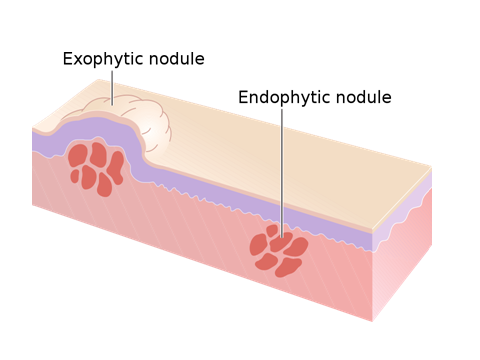 29
Papule: An elevated, sharply circumscribed, small, colored lesion. Seen in ringworm and psoriasis.
Plaque: Is an elevated, plateau-like lesion that is greater in its diameter than in its depth
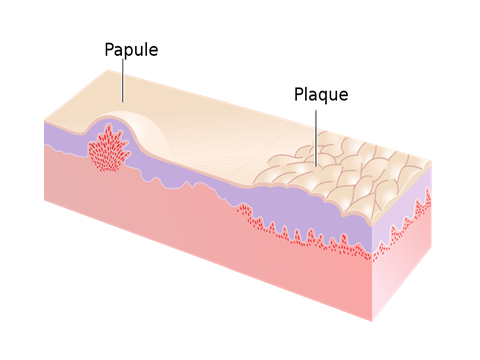 30
Vesicle or blister: A bulging, small, sharply defined lesion filled with clear, free fluid.
Bullae: Large vesicles / a blister more than 5 mm in diameter with thin walls filled with clear, free fluid.
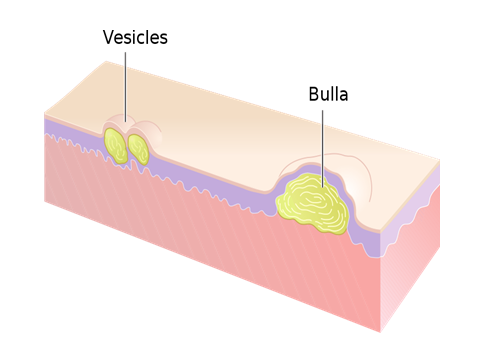 31
Pustule: A small elevation of the skin containing cloudy or purulent material usually consisting of necrotic inflammatory cells. (Pus- filled vesicle)

Cyst : An epithelial-lined cavity containing liquid, semi-solid, or  solid material
Wheal: An elevated, white to pink edematous lesion that is unstable and associated with pruritus. Wheals are evanescent – they appear and disappear quickly. Seen in mosquito bites and hives.
32
Telangiectasia : An enlargement of superficial blood vessels to the point of being visible.

Burrow: A slightly elevated, grayish, tortuous (not straight) line in the skin, and is caused by burrowing organisms.

Petechiae: Tiny, reddish purple, sharply circumscribed spots of hemorrhage in the superficial layers of the skin or epidermis. May indicate severe systemic disease such as bacterial endocarditis; must be reported immediately for further investigation & management.
33
2. Secondary Skin Lesions: Result from some alteration, usually traumatic, to the primary lesion. They include:

Crust: Dried blood, serum, scales, and pus from corrosive lesions, usually mixed with epithelial and sometimes bacterial debris

Lichenification : Pronounced thickening of the epidermis and dermis from chronic scratching or rubbing
34
Erosion: A discontinuity of the skin exhibiting incomplete loss of the epidermis, a lesion that is moist, circumscribed, and usually depressed.

Ulcer: A destruction and loss of epidermis, dermis, and possibly subcutaneous layers.

Fissure: A vertical, linear crack through the epidermis and dermis. Usually narrow but deep.
35
36
Excoriation: An abrasion produced by mechanical means (often scratching), usually involving only the epidermis but not uncommonly reaching the papillary dermis.

Induration: Dermal thickening causing the cutaneous surface to feel thicker and firmer.

Atrophy: A loss of tissue, and can be epidermal, dermal, or subcutaneous. With epidermal atrophy, the skin appears thin, translucent, and wrinkled. Dermal or subcutaneous atrophy is represented by depression of the skin
37
Maceration: Softening and turning white of the skin due to being consistently wet.

Umbilication: Formation of a depression at the top of a papule, vesicle, or pustule.

Scar: Formation of dense connective tissue resulting from destruction of skin.

Scale: Dried fragments of sloughed dead epidermis
38
DIAGNOSTIC EVALUATION
Skin Biopsy: 
Performed to obtain tissue for microscopic evaluation. 
Performed on skin nodules, plagues, blisters and other lesions to rule out malignancy and establish exact diagnosis.
2. Skin Scrapings: 
 Tissue samples are scraped from suspected fungal lesions with a scalpel blade moistened with oil so that the scraped skin adheres to the blade. 
The scraped material transferred to a glass slide and examined microscopically.
39
3. Immunofluorescence: Designed to establish sites of immunological reaction

4. Culture and Sensitivity: 
A culture is done to find out what kind of organism (usually a bacteria) is causing an illness or infection. Done by collecting a sample of body fluid or tissue and then adding it culture media (a substance that helps promote the 
A sensitivity test checks  what kind of medicine, such as an antibiotic, will work best to treat the illness or infection.
40
5.Tzanck smear: 
Used to examine cells from blistering conditions such as herpes zoster, varicella and herpes simplex.
 The secretions from suspected blisters are applied to a slide, stained and examined
6. Patch Testing: Performed to identify substances which the patient has developed an allergy
7.Wood’s light-special lamp produces long wave UV in dark able to differentiate dermal&epidermal, hyper &hypopigmented skin from normal.
8. Clinical photographs-to determine nature&extent of lesions, progress of treatmet.
41
PRINCIPLES OF THERAPY
1. Balneotherapy (Medical bath)
May involve hot or cold water, massage through moving water, relaxation or stimulation

Useful when large areas of skin are involved

The bath removes crusts, scales, old medications, relieves inflammation on a pruritic skin.
42
2. Wound Dressing 
Three major classification of dressings for skin conditions: wet, moisture – retentive and occlusive dressings.

a) Wet Dressings:  used to:
Reduce inflammation by causing constriction of blood vessels;
Clean the skin off exudates, crusts and scales
Maintain drainage of infected areas
Promote healing by facilitating free movement of epidermal cells through across the involved skin so that new granule tissue forms
43
Note: There is danger that the closed dressing may cause not only softening but actual maceration of underlying skin

b) Moisture – Retentive Dressings: Can perform the same functions as wet dressings but are more efficient in removing exudates because of their higher moisture – vapor transmission rate.
Some have reservoirs that can hold excessive exudate
44
Advantages Moisture – Retentive Dressings  over wet dressing include:
Reduced pain
Fewer infections
Lesser scar tissue
Decreased frequency of dressings
c) Occlusive Dressings:  Cover topical medication that is applied to a skin lesion.
 The area is then kept air tight using a plastic wrap.
45
3. Pharmacotherapy: Skin is accessible and therefore easy to treat, hence topical medications are often used.

Medicated lotions, creams, powder and ointments are frequently used to treat skin lesions
Note: Moisture retentive dressings with or without medications are used in acute stage, lotions and creams are reserved for sub acute stage and ointments are used when inflammation has become chronic and the skin is dry and scaling.
46
a) Topical Medication
Lotions: Usually applied directly to the skin or a dressing soaked in lotion can be placed on the affected area. They are used to replenish lost skin or relieve pruritus. Are of two types: 
Suspensions: Consist of powder in water requiring shaking before application and clear solutions containing completely dissolved active agents e.g. calamine lotion
Liniments: Are lotions with oil added to prevent crusting
47
Powders: Usually contain zinc oxide, talc and cornstarch base and are dusted on the skin with a shaker or cotton sponge. They act as hygroscopic agents that absorb and retain moisture form the air and reduce friction between skin surfaces and cloths or beddings.
Spray  and Aerosols: Used on any widespread dermatological conditions.
Gels: Semisolid emulsions that become liquid when applied to the skin or scalp. Useful in acute dermatitis in which there is weeping exudate
48
Creams: May be suspensions of oil in water or emulsions of water in oil, with a additional ingredients to prevent bacterial and fungal growth. Are used for their moisturizing and emollient effects.

Pastes: Mixtures of powders and ointments and are used in inflammatory blistering conditions

Ointments: Reduce water loss, lubricate and protect skin. Preferred in chronic or localized dry skin conditions like eczema or psoriasis
49
Corticosteroids: Used in treating dermatological conditions to provide ant – inflammatory, anti – pruritic and vasoconstrictive effects

Note: Inappropriate use can result to local (skin atrophy and thinning – inhibition of collagen synthesis; striae and telangiectasia) or systemic (hyperglycemia) side effects

Caution required when being used around the eye because long term use may cause glaucoma and cataracts.
50
b) Intralesional Therapy
Consists of injecting a sterile suspension of medical (usually corticosteroid) into or just below a lesion.
Skin lesions treated with this therapy include psoriasis and acne

c) Systemic Medications
They include corticosteroids, antibiotics, antifungals, antihistamines, sedatives, tranquilizers, analgesics and cytotoxic agents
51
CLASSIFICATION OF SKIN DISORDERS
Secretory Disorders e.g. Hydradenitis  suppurativa, Seborrheic dermatitis, Acne vulgaris,
Bacterial Skin Infections (pyodermas – pus forming) e.g. Impetigo, Folliculitis, 
Viral Skin Infections e.g. Herpes zo0ster, Herpes simplex, Orolabial herpes, Genital herpes
Fungal (Mycotic) Skin Infections e.g. Superficial: Dermatophytes ( Tinea pedis , Tinea corposis, Tinea cruris, Tinea capitis, Tinea unguium) and Candidiasis. Deep: Actinomycosis
Parasitic Skin Infestations e.g. Pediculosis – lice infestation (capitis, corpori and pubis), Scabies  
Inflammatory conditions: Contact dermatitis
Non Infectious Inflammatory Dermatoses e.g. Psoriasis, Exfoliative dermatitis Blistering Diseases e.g. Pemphigus, Bullous Pemphigoid, Dermatitis herpetiformis, Herpes gestationis
Benign Skin Tumours e.g. Cysts, Actinc seborrheic keratoses, Warts, Keloids, Angiomas, Moles
Malignant Skin Tumors (Skin Cancer) e.g. Basal cell and Squamous cell carcinomas
52
PRURITUS (ITCH)
Is a sensation that causes the desire or reflex to scratch
May be an indication of a systemic internal disease e.g. diabetes mellitus, blood disorders and cancer.
May also accompany renal, hepatic and thyroid diseases
Can also be as a result of Oral medications, some soaps and chemicals, Psychological factors
53
Pathophysiology
Scratching the itchy area causes the inflamed cells and nerve endings to release more histamine, which produces more pruritus, generating a vicious itch – scratch cycle
Is more severe at night than the day, because of less distractors at night hence the slightest urge to itch cant be ignored
Response to an itch by a scratch alters skin integrity and can result to excoriation, redness, wheals, infection or change in pigmentation
54
Medical Management
Thorough physical exam and history taking to determine the cause
Identify signs of infection if any
Patient to avoid soap and hot water, rather use warm water
Use of cold compressors
Topical corticosteroids and ant – inflammatory agents
Oral anti – histamines
Tricyclic antidepressants for pruritus of psychogenic origin
55
Nursing Management
Reinforce reasons for prescribed regimen
For baths, remind patient to use tepid water, shake off excess water and blot areas with folds dry, after which emollient should be applied immediately to trap moisture
Discourage vigorous rubbing as it stimulates more itching
If troubled at night with itching, encourage wearing of cotton clothing next to the skin rather than the synthetic material
56
Instruct the patient to avoid situations that cause vasodilation like overly warm environment, alcohol and hot bath or foods. These can induce or intensify itching. Use of a humidifier is helpful if the environment is dry.
Instruct the patient to limit  activities that may result to perspiration because this may irritate and promote itching.  
Keep the room cool and humidified
Discourage vigorous scratching, nails should be trimmed to avoid skin damage and infection
57
SEBORRHEIC DERMATOSES
A chronic inflammatory condition affecting the skin and especially the areas that are well supplied with sebaceous glands or lie between skin folds, where the bacteria count is high.
The areas include the face, scalp, eyebrows, eyelids, sides of the nose and upper lip, cheeks, ears, axillae, under the breasts, groin and gluteal crease of buttocks
Seborrhea is excessive secretion of sebum especially in areas with large numbers of sebaceous glands
58
Causes/ Risk Factors
Fungal
Genetic 
Hormonal e.g. androgen
Environmental
Immune – system factors - HIV
Excessive intake vitamin A especially in children
Deficiency of vitamin B6 (pyridoxine) and B2 (riboflavin)
NB:
 May be aggravated by illness, psychological stress, fatigue, sleep deprivation, change of season and poor general health
59
Clinical Manifestations
Two forms: Oily and Dry

Oily Form
Appears moist and greasy
Patches of sallow (unhealthy looking), greasy skin, with or without scaling and slight erythema (redness) mostly on the forehead, nasolabial folds, beard area, scalp, and between adjacent skin surfaces in the regions of axillae, groin and breasts.
Small pustules or papulo-pustules resembling acne may appear on the trunk
60
Dry Form
Commonly called dandruff
Flaky desquamation of scalp with a profuse amount of fine, powdery scales

NB: 
Mild forms of the disease are asymptomatic, but when scaling occurs, it is often accompanied with pruritus, which may lead to scratching and secondary infections and excoriation
61
Medical Management
Objective of therapy is to control the disorder and allow the skin to repair itself.
Topical corticosteroid cream for body and facial seborrheic dermatitis to allay secondary inflammatory response-used with caution near eyelids (risk of cataract).
Maximum aeration of the skin and careful cleaning of areas with creases and folds to prevent secondary candidal infection
Use of medicated shampoo properly and frequently for dandruff. Two or three different types of shampoo to be used in rotation to avoid development of resistance to a particular shampoo
62
Nursing Management
Advise the patient to avoid external irritants, excessive heat and perspiration
Discourage rubbing and scratching because they prolong the disorder
Reinforce the use of medicated shampoo for those with dandruff that requires treatment
Caution and reassure patient that seborrheic dermatoses is chronic and is prone to reappear. The goal is to keep it under control.
Psychological support-elaborate
63
ACNE VULGARIS
Is a common follicular disorder affecting susceptible hair follicles, most commonly found on the face, neck and upper trunk
Characterized by camedones (primary acne lesions), both open and closed, and papules, pustules nodules and cysts
Common in adolescents & young adults ages 12 – 35 years. Both gender affected equally but with early onset in girls
Causes/Risk factors 
Hormonal: Hormonal activity, such as menstrual cycles and puberty, may contribute to the formation of acne. During puberty, an increase in male sex hormones called androgens cause the follicular glands to grow larger and make more sebum. Acne becomes more marked at this stage because the androgen is functioning at peak activity
64
Genetic: The tendency to develop acne runs in families. For example, school aged boys with acne often have other members in their family with acne. A family history of acne is associated with an earlier occurrence of acne.
Psychological: While the connection between acne and stress has been debated, scientific research indicates that increased acne severity is significantly associated with increased stress levels. 
Infection: Propionibacterium acnes (P. acnes) is the anaerobic bacterium species that is widely concluded to cause acne, though Staphylococcus epidermidis has been universally discovered to play some role since normal pores appear colonized only by P.acnes.
Diet: A high glycemic load diet is associated with worsening acne. There is also a positive association between the consumption of milk and a greater rate and severity of acne.
65
Clinical Manifestations
Closed comedones (whiteheads ): Obstructive lesions formed from impacted lipids or oils and keratin that plug the dilated follicle
Open comedones (blackheads): Contents of duct are open, the black color resulting from lipid, bacterial and epithelial debris
Papules (pinheads), and Pustules (pimples), 
Nodules (large papules) and Scarring
66
Nutrition and Hygiene Therapy
Elimination of specific food or food products associated  with fare – up of acne e.g. chocolate, cola, fried foods and milk products
Maintenance of good nutrition to equip the immune system for effective action against bacteria and infection
Washing face twice a day with a cleansing soap for mild cases
Positive assurance, listening attentively and being sensitive to patient’s feeling
67
Pharmacotherapy
a) Topical Therapy
1. Benzoyl peroxide: 
Produce a rapid and sustained reduction of inflammatory lesions; 
They depress sebum production and promote breakdown of comedo plugs; 
Produce antibacterial effect by suppressing P. acnes.
Initially causes redness and peeling hence patient should be informed
68
The gel should be applied once a day
Improvement may take 8 to 12 weeks
Caution patient against sun exposure while using this topical medication since it can cause exaggerated sunburns

2. Topical Retinoid
Vitamin A acid (tretinoin) is applied to clear keratin plugs from pilosebaceous ducts. 
It speeds cellular turnover, forces out comedones and prevents knew
69
3. Topical Antibiotics
Include tetracycline, clindamycin and erythromycin
Suppress growth of P. acnes
Reduce superficial free fatty acid levels
Decrease comedones, papules and pustules
Produce no systemic side effects

b) Systemic Therapy
Systemic Antibiotics 
Oral antibiotics like tetracycline, minocycline and doxycycline are used in small doses over a long period of time (months to years)
Effective in moderate and severe acne
70
Note: 
Tetracycline family of antibiotics is contraindicated in children below 12 years and pregnant women

Their administration during pregnancy can affect the development of teeth, causing enamel hypoplasia and permanent discoloration of teeth in infants

Side effects of tetracycline include: photosensivity, nausea, diarrhea, cutaneous infection and vaginitis

Broad – spectrum antibiotics may suppress normal vaginal bacteria and predispose the patient to candidiasis
71
2. Oral Retinoid/ Vit. A
Synthetic vitamin A compounds are used in patients with nodular cystic acne unresponsive to conventional therapy
Reduces sebaceous gland size and inhibits sebum production
Causes epidermal shed, thereby unseating and expelling existing comedones
3. Hormone Therapy

Estrogen therapy suppresses sebum production and reduces skin oiliness

Reserved for women when acne begins somewhat later than usual and tends to flare up at certain times during the menstrual cycle
72
Nursing Management
Largely aimed at monitoring and managing potential skin complications
Patients should be warned against discontinuing the drugs because this can exacerbate acne, lead to more flare – ups and increase the chances of scarring
Discourage manipulation of comedones, papules and pustules because it increases the potential of scarring.
Advice clients on long – term antibiotics like tetracycline especially women to watch out for side – effects like oral and genital candidiasis
Teach patient on the need to wash the face with mild soaps and water at least twice a day to remove surface oils and prevent obstruction of oil glands
Caution patients against scrubbing the face because it worsens the acne. It causes minute scratches on the skin surface and increases possible bacterial contamination
73
Advice the patient against all forms of trauma including propping the hands against the face, rubbing the face and wearing tight collars and helmets

Instruct patients to avoid manipulating the pimples or blackheads. Squeezing merely worsens the acne

Cosmetics, shaving and lotions can aggravate acne, these substances are best avoided unless otherwise

Encourage the patient to eat a nutritious diet to help maintain a strong immunity
74
IMPETIGO
A bacterial skin infection caused by the staphylococcus or, more rarely, streptococcus bacteria.
 The first sign of impetigo is a patch of red, itchy skin. Pustules develop on this area, soon forming crusty, yellow-brown sores that can spread to cover entire areas of the face, arms, and other body parts. 
Most patients are children. 
Treatment is by antibiotics.
75
Risk Factors
Poor hygienic conditions
Malnutrition
Anemia-how
Being between the ages of two and five years old
Warm, humid conditions
Trauma to the skin (cuts, sores, shaving, or insect bites)
People with scabies
76
Clinical Manifestations
Sudden onset
Begin as small, red macules which quickly develop discrete thin walled vesicles that soon rupture and become covered with loosely adherent honey – yellow crusts
The crusts are easily removed to reveal smooth, red, moist surfaces on which new crusts soon develop

If the hair is involved, the hair is matted (tangled in a big mass)
77
Medical Management
Systemic antibiotics e.g. flucloxacillin -Reduces contagious spread, treats deep infection and prevents  acute glomerulonephritis, which may occur as an aftermath of streptococcal skin diseases

Topical antibiotics e.g. neomycin can be used. When being applied, lesions are first soaked or washed with soap solution to remove central site of bacterial growth, giving the topical antibiotic an opportunity to reach the infected site
78
Nursing Management
Instruct patient and family members to bathe at least daily with bactericidal soap. Cleanliness and good hygiene practices help prevent spread of lesions from one skin area to another and from one person to another

Each person to have a separate towel and wash cloth
Since impetigo is contagious, infected people should avoid contact with other people until lesions heal
79
Folliculitis, Furuncles And Carbuncles
Folliculitis
An infection of bacterial or fungal origin that arises within the hair follicles.
May be deep or superficial. Commonly affects the beard area for men who shave and women’s legs.
Other areas affected include the trunk, axillae and buttocks 

Pseudo folliculitis barbae (shaving bumps) 
Are inflammatory reaction that occurs on curly haired men as a result of shaving
80
Furuncle (boil)
Is an acute inflammation that arises deep in one or more hair follicles and spreading into the surrounding dermis
Is a deeper form of folliculitis
More prevalent in areas subjected to irritation, pressure, friction and excessive perspiration e.g. back, neck, axillae and buttocks
Carbuncle
An abscess of skin and subcutaneous tissue that represents a furuncle that has invaded several follicles and is large and deep seated
81
Medical Management
Do not rupture or squeeze
Systemic antibiotics, cloxacilin and flucloxacillin are first – line medications
Cephalosporins and erythromycin are also effective
Bed rest for patients with boils in the perineum and anal region
Small incision with a scalpel when pus is localized helps speed resolution by relieving the tension and ensuring direct evacuation of pus and slough
82
Nursing Management
Fever reduction - antipyretics

Warm, moist compresses

Cleaning the surrounding skin with antibacterial soap and applying antibacterial ointment
Vitals monitoring –TPR/BP-reason?

Standard precaution while handling soiled dressing
Hydration- oral or IV fluids depending on state of patient
83
HERPES ZOSTER
Also called shingles

A viral disease characterized by a painful skin rash with blisters in a limited area on one side of the body, often in a stripe

Caused by varicella – zoster virus, a group of DNA  viruses

Characterized by a painful vesicular eruption along the area of distribution of sensory nerves
84
Clinical Manifestations
The earliest symptoms, which include headache, fever, and malaise, are nonspecific, and may result in an incorrect diagnosis.

These are commonly followed by sensations of burning pain, itching, hyperesthesia (oversensitivity), or paresthesia ("pins and needles": tingling, pricking, or numbness).

Patches of grouped vesicles then appear

Early vesicles which contain serum which later become purulent rupture to form crusts
85
The inflammation is usually unilateral, involving thoracic, cervical or cranial nerves 

Inflammation and rash on the trunk may cause pain with slightest touch

The healing time varies from 7 – 26 days

May complicate to post herpetic neuralgia (persistent pain of affected nerve after healing)
86
Medical Management
Analgesics to relieve pain, since adequate pain control during the acute phase helps prevent persistent pain patterns
Systemic corticosteroids may be prescribed in patients older than 50 years to reduce incidence and duration of post herpetic neuralgia
Oral antiviral agents e.g. acyclovir effective in arresting the infectionIV acyclovir if started early effective in reducing pain and halting the progress of the disease
Note  
Ophthalmic herpes zoster is an ophthalmic emergency and the patient should be referred to an ophthalmologist immediately to prevent a possible sequelae of keratitis, uveitis, ulceration and blindness
87
Nursing Management
Controlling Pain
Assess patient's level of discomfort and medicate as prescribed; monitor for adverse effects of pain medications.
Teach patient to apply wet dressings for soothing effect. If old, teach the relatives
Encourage distraction techniques such as music therapy.
Teach relaxation techniques, such as deep breathing, progressive muscle relaxation, and imagery, to help control pain.
88
Improving Skin Integrity
Apply wet dressings to cool and dry inflamed areas by means of evaporation.
Administer antivirals(usually high dose); warn the patient of adverse effects such as nausea.
Apply antibacterial ointments (after acute stage) as prescribed, to soften and separate adherent crusts and prevent secondary infection.
Patient Education and Health Maintenance
Teach patient to use proper hand-washing technique, to avoid spreading herpes zoster virus.
Advise patient not to open the blisters, to avoid secondary infection and scarring.
89
Reassure that shingles is a viral infection of the nerves; nervousness does not cause shingles.

A caregiver may be required to assist with dressings and meals. In older persons, the pain is more pronounced and incapacitating. 

Encourage on balanced diet to help boost the patient’s immunity

Educate patient on the importance of keeping the given appointments and ensure adequate follow - up
90
91
92
93
HERPES SIMPLEX
A common skin infection with two types of causative virus
Herpes Type 1, affecting the mouth
Herpes Type 2, affecting the genital area
Prevalence of type 2 is lower, usually appears at onset of sexual activity
Orolabial Herpes
Also called fever blisters or cold sores
Consists of erythematous – based clusters of grouped vesicles on the lips
May be preceded by a sensation of tingling or burning with pain
94
Herpes blisters-oral
95
Genital Herpes
Minor infections may produce no symptoms
Lesions appear as grouped vesicles on an erythematous base initially involving the vagina, rectum or penis
New lesions can continue to appear in 7 – 14 daysLesions are symmetrical and usually cause regional lymphadenopathy
Fever and flulike symptoms are common
As vesicles rupture, erosions and ulcerations begin to appear. 
Severe infections can cause extensive erosions of vaginal or anal canal
96
Penis                    Vaginal
97
Complications
Eczema herpeticum

Neonatal infection

Fetal anomalies e.g. skin lesions, microcephaly, encephalitis and intra - cerebral calcifications
98
Medical Management
Use of sunscreen on face and lips for those with recurrent orolabial herpes since sun exposure is a common trigger

Topical treatment with drying agents

Local or systemic antiviral agents and use of analgesics to alleviate pain

All women with active lesions at time of delivery should undergo cesarean section to prevent transmission to the newborn
99
Nursing Management
Teach patient that herpes simplex can be transmitted by close and sexual contact; good personal and hand hygiene are required for facial cases; sexual abstinence or condom use is required for genital cases. 
Recurrence may be brought on by fever, illness, emotional stress, menses, pregnancy, sunlight, and other factors. 
Advise patients with active herpes simplex infection to avoid contact with immunosuppressed individuals, such as those with diabetes, HIV disease, cancer (including those undergoing cancer treatment), alcoholism, and malnutrition, because herpes simplex infection can be severe in these individuals. 
Tell patients that lesions usually resolve in 1-2 weeks without scarring
100
DERMATOPHYTES
Dermatophytes are a group of fungi that cause skin, nail and hair infections and require keratin for growth.
TINEA
TINEA PEDIS: ATHLETE’S FOOT
Most common fungal infection
Occurs on the soles of feet or between the toes. May also affect finger nails
Clinical Manifestations
Erythematous, inflamed, and vesicular lesions of feet. 
Itching and irritation
101
Management
Topical antifungal agents e.g. miconazole and clotrimazole. Should be continued for several weeks because of high rate of recurrence
Soaking feet in potassium permanganate solutions to remove crusts, scales and debris and to reduce inflammation
Instruct patient to keep the feet as dry as possible and especially between the toes. 
Small pieces of cotton can be put between toes at night to absorb moisture
102
Soaks should be made from cotton since it is a good absorber of perspiration 
Encourage use of open shoes or canvas sneakers especially for people who perspire excessively and avoidance of tight shoes or plastic or rubber-soled shoes or boots. 
Application of talcum powder or antifungal powder twice daily helps keep feet dry
Several pairs of shoes should be alternated so that they can dry completely before being worn again
103
Soles of feet         between toes
104
TINEA CORPORIS (RINGWORM OF THE BODY)
The typical ringed lesions appear on the face, neck, trunk and extremities

Clinical Manifestations
Begin as a macule which spreads to form ring like papules or vesicles with central clearing
Lesions are found in clusters, and very pruritic
Clusters of pustules may be seen around the borders
105
Management
Topical antifungal to be used on small areas. Should be used continuously for 4 weeks even if lesions disappear
Oral antifungal to be used in extensive cases e.g. fluconazole
Note: Side effects of oral antifungals include: photosensitivity, skin rashes, headache and nausea
Instruct patient to use a clean towel and to wash clothes daily. Clean cotton clothes be dressed next to the body daily
Instruct patient to keep all skin areas and folds that retain moisture dry
106
107
TINEA CAPITIS (RINGWORM OF SCALP)
Contagious fungal infection of the hair shafts and a common cause loss of hair in children
Any child with scaling on the scalp should be considered to have tinea capitis until proven otherwise
Clinical Manifestations
Starts as one or several round, erythematous scaling patches
Small pustules or papules may be seen at the edges of such patches
Hairs in affected area become brittle and break off at or near the scalp. Since in most cases tinea capitis heals without scarring, the hair loss is temporary
108
Management
Systemic antifungal agents e.g. griseofulvin and ketoconazole
Topical agents do not provide an effective cure because the infection occurs within the hair shaft and below the surface of scalp. However, they can be used to inactivate the organisms already in the hair, minimizing contagion and eliminating the need to clip the hair
Hair should be washed with shampoo two or three times a week
Improve on hygiene-elaborate
Each member of the family should have his/her own comb and brush. 
Avoid sharing hats and other headgear

All family members and pets should be examined and treated
109
110
TINEA CRURIS (RINGWORM OF GROIN)
Ringworm infection of groin, which may spread to inner areas of thighs and buttock area
Common in obese people and those who wear tight clothing (especially made of non-absorbent material like nylon….)
Incidence high in people with diabetes
111
Management
Topical antifungals for mild cases e.g. miconazole, clotrimazole for 3 to 4 weeks to ensure eradication of infection
Oral antifungals for severe cases-Ketoconazole dosage?

Instruct patient to avoid excessive heat and humidity
 
Avoid wearing nylon underwear and tight – fitting clothing

Groin area should be cleaned thoroughly, dried well and dusted with a topical antifungal agent as a preventive measure to prevent recurrence
112
TINEA UNGUIUM (ONYCHOMYCOSIS)
Also called ringworm of nails
Chronic infection of toe nails or, less commonly finger nails
Associated with long – standing fungal infection of the feet
The nails become thickened, friable (easily crumbled) and lusterless, and eventually the nail plate separates
Since infection is chronic, the entire nail may be destroyed
113
Management
Oral antifungal for 6 weeks if the fingernails are involved and 12 weeks if the toenails are involved
Encourage patient to comply with lengthy treatment, as fungal infections of the nail are difficult to treat. 
Examine patient for other areas of tinea infection (feet, groin), encourage treatment, and teach patient that infection may be spread from fingernails by scratching. 
After nail removal, advise patient to keep hand or foot elevated for several hours, and change dressing daily by applying gauze and antibiotic ointment or other prescribed medication until nail bed is free of exudate or blood.
114
PEDICULOSIS (LICE INFESTATION)
Affects all age groups
Lice are ectoparasites since they live outside the body
Depend on their host for nourishment, feeding on human blood approximately 5 times a day
They inject their digestive juices and excrement into the skin which causes severe itching
PEDICULUS HUMANUS CAPITIS (HEAD LOUSE)
Is an infestation of scalp by head louse
Female louse lay eggs (nits) close to the scalp. The nits become firmly attached to hair shafts with a sticky substance
The young lice hatch in a about 10 days and reach maturity in 2 weeks
115
Clinical Manifestations
Lice found most commonly along the back of the head and behind the ears
Eggs appear silvery glistening white oval bodies difficult to remove from the hair
Severe itching as a result of bites of the lice, scratching results to secondary bacterial infection
Transmitted directly by physical contact or indirectly by infested combs, brushes, hats, wigs and beddings
116
PEDICULOSIS CORPORIS AND PUBIS
Pediculosis corporis is infestation of body by body louse
Pediculosis pubis is the infestation of the genital region and is transmitted chiefly by sexual contact
Clinical Manifestations
Intense itching as a result of bites, scratching then results to skin excoriation
Skin may become dark, dry and scaly, with dark pigmented areasReddish brown dust (excretion of lice) may be found on the patient’s underclothing

Macules may be seen on trunk, axillae and thighs as a result of reaction of the lice’s saliva with bilirubin

Note: Pubis infestation by lice may coexist with some STIs like gonorrhea, syphilis and herpes
117
Management 
Bathing with soap and applying lindane (antiparasitic agent)
If eyelashes are involved petroleum may be applied to eyelashes, then lice and nits removed 
Antipruritus, antibiotics and corticosteroids for complications e.g. pruritus, pyoderma and dermatitis
Advise patient that pediculosis pubis is considered a sexually transmitted disease; partners must be examined and treated.
Urge patient to wash all clothing, towels, linens, combs, and hair items by soaking in hot water for 10 minutes. Alternatively, clothes may be dry-cleaned or ironed, paying close attention to the seams. 
Items that cannot be washed or dry-cleaned can be stored for 30 days without use.
Advise patient not to use antiparasitic preparations more frequently than recommended.
118
SCABIES
Is an infestation of the skin by the itch mite – Sarcoptes scabiei

May be found in people living in substandard hygienic conditions but is also common in very clean people

Is highly contagious

Transmitted by close personal contact
119
Clinical Manifestations
Itching, more intense at night because the increased warmth of the skin has stimulating effect on the parasite. 
Small erythematous papules and short, wavy burrows are seen on skin surface. 
Frequently seen between fingers and on the wrist. Other sites are the groin area, around the nipples, extensor surfaces of the elbows, the knees, the edges of feet and axillary folds . Spares head and scalp except in children under age 1. 
Atypical scabies may be found in immune compromised people and may be resistant to standard treatment
Secondary lesions include vesicles, papules, excoriation and crusts
Bacterial superinfection may result from excoriation of burrows and papules
120
Medical Management
Patient instructed to take a warm soapy bath or shower to remove the scaling debris from the crusts and then dry well
Treated with antiparasitic, such as lindane , permethrin.
BBE-Benzyl benzoate emulsion-though toxic following systemic absorption.
Topical or systemic steroids may be needed to treat symptoms of allergic reaction to mites.
Oral antihistamines can be used to relieve itching
121
Nursing Management
Teach proper use of medication: Apply thin layer from neck downward, with particular attention to hands, feet; every inch of skin must be treated because mites are migratory. Apply to dry skin. (Wet skin allows more penetration and the possibility of toxicity.) Leave medication on for 8-12 hours but not longer, as doing so will irritate the skin. Wash thoroughly. 
Advise patient to avoid close contact for 24 hours after treatment to prevent transmission. Encourage treatment of all family members and close contacts simultaneously to eliminate the parasite.
Tell patient that itching may persist for days to weeks following treatment due to an allergic reaction to mites; retreatment is not necessary.
Advise patient to wash all beddings and clothing in hot water and dried
122
CONTACT DERMATITIS
Inflammatory condition caused by exposure to irritating or allergenic substances, such as plants, cosmetics, cleaning products, soaps and detergents, hair dyes, metals, and rubber

There are four basic types:
Allergic contact dermatitis
Irritant contact dermatitis
Photoallergic contact dermatitis
Phototoxic contact dermatitis
123
1. Allergic Contact Dermatitis
Result from contact of skin with an allergen. There is immunologic involvement
2. Irritant Contact Dermatitis
Contact with substances that chemically or physically damage the skin. There is no immunologic involvement
3. Phototoxic Contact Dermatitis
Refers so skin damage that result from combination of sun and chemicals
4. Photoallergic Contact Dermatitis
Is of allergic type but is primarily as a result light exposure
124
Clinical Manifestations
Allergic dermatitis is usually widespread trigger actually touched the skin, whereas irritant dermatitis is confined to the area on the skin.
Symptoms of both forms include the following:
Red rash: This is the usual reaction. The rash appears immediately in irritant contact dermatitis; in allergic contact dermatitis, the rash sometimes does not appear until 24–72 hours after exposure to the allergen. 
Blisters or wheals and urticaria (hives): Often form in a pattern where skin was directly exposed to the allergen or irritant
Itchy, burning skin: Irritant contact dermatitis tends to be more painful than itchy, while allergic contact dermatitis often itches.
125
While either form of contact dermatitis can affect any part of the body, irritant contact dermatitis often affects the hands, which have been exposed by resting in or dipping into a container containing the irritant.

Progresses to weeping, crusting, drying, fissuring, and peeling. 

Lichenification (thickening of skin) and pigmentation changes may occur with chronicity
126
Medical Management
Topical or oral steroids, depending on severity. Oral steroids usually given in tapered doses (start with high dose and gradually decrease) to provide greatest anti-inflammatory effect without adrenal suppression. 

Removal or avoidance of causative agent. 

Antipruritics, systemic or topical antihistamines or topical calamine preparations.
127
Nursing Management
Take thorough history to determine causative agent or contributing factors
Advise patient to rest the involved skin and protect it from further damage
Cool and wet dressings applied over areas of vesicular dermatitis
Teach patient to use allergen-free products, wear gloves and protective clothing, wash and rinse skin thoroughly, and wash clothing after contact with potential irritants
128
PSORIASIS
Is a chronic noninfectious inflammatory disease of the skin in which epidermal cells are produced at a rate that is about six to nine times faster than normal

Formerly considered idiopathic, now thought to be genetically linked and immune system modulated.

Tends to affect the scalp, the extensor part of elbows and knees, the lower part of the back and genitalia. Nails may be involved
129
Psoriasis (diagram)
130
Pathophysiology
The cells in the basal layer of the skin divide too quickly and the newly formed cells move so rapidly to the skin surface that they become evident as profuse scales or plaques of epidermal tissue
The psoriatic epidermal cells may travel from the basal cell layer of the epidermis to the stratum corneum and be cast of in 3 to 4 days, which is in sharp contrast to the normal 26 to 27 days
As a result of increased number of basal cells and rapid cell passage, the normal events of cell maturation and growth can not take place. Hence the normal protective layers of the skin do not form.
131
Clinical Manifestations
Erythematous plaques with silvery scales. May be pruritic and painful.
Scraping of scales exposes the dark red base of lesion 
Nails involved show signs of pitting, discoloration, crumbling beneath free edges and separation of nail plate
Palm and sole involvement cause pustular lesions called palmar pustular psoriasis
132
Complications
Psoriatic arthritis – is a rheumatoid factor negative arthritis

Erythromatic psoriasis – involvement of total body surface
133
Medical Management
Coal tar inhibit excessive skin turnover. Applied topically, with no systemic adverse effects. Application may be messy, odorous, and may stain clothing.
Topical corticosteroids are the mainstay. Adverse effects may include striae, thinning of the skin, adrenal suppression.
Topical calcipotriene, a vitamin D derivative, used for mild to moderate psoriasis; is generally without adverse effects.

Phototherapy and photochemotherapy

Oral methotrexate and cyclosporine also are used for severe cases. Hepatotoxicity may occur with methotrexate. Hypertension and renal failure may occur with cyclosporine
134
Nursing Management
Assist patient with daily tub bath to soften scales and plaques; may gently rub with bath brush.

Apply topical preparations after bath and scale removal.

Warn patient that coal tar preparations may stain clothing; let dry before dressing.
135
Advise patient to wear goggles for phototherapy, to prevent cataracts and to follow up with periodic eye exams.

Advise patients to use good lubricants to prevent drying and cracking of skin, which can lead to hyperkeratinization

Encourage patient to follow up closely with primary care provider or with dermatologist and to report for blood work, to check renal function and liver function tests as indicated.
136
Reinforce to women of childbearing age that retinoids and methotrexate are teratogenic; woman must be using birth control.

Encourage patients to try to identify triggers that may cause flare-ups and to practice avoidance techniques, such as relaxation therapy, to avoid stress.

Teach patients to avoid direct sun exposure by wearing protective clothing and sunscreen, especially after photochemotherapy.
137
PEMPHIGUS
Is a serious autoimmune disease of the skin and of the mucous membranes, characterized by the appearance of flaccid blisters (bullae) of various sizes on apparently normal skin and mucous membranes (mouth, esophagus, conjunctiva, vagina)

Genetics may play a role in its development
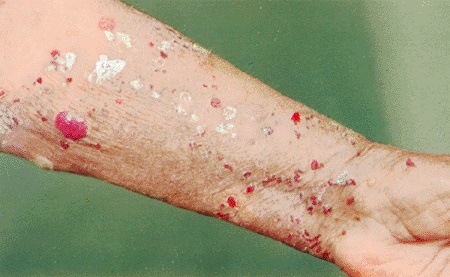 138
Pathophysiology
Normally, the immune system produces antibodies against foreign bodies, such as harmful viruses and bacteria. 
However in pemphigus, the immune system produces antibodies against specific proteins in the skin and mucus membranes called desmogleins that bind the skin cells to each other. 
These antibodies break the bonds between skin cells. This then results to separation and breakdown of cell layer in the epidermis (acantholysis).  This leads to the formation of a blister.
139
Risk Factors
Chelating agents (agents which remove certain materials from the blood) e.g. penicillamine

 Antihypertensive medications: ACE inhibitors

Cancer especially lymphoma or leukemia
140
Clinical Manifestations
Initial lesions may appear in oral cavity; flaccid blisters (bullae) may arise on normal or erythematous skin.
The bullae enlarge and rupture, forming painful, raw, and denuded areas that eventually become crusted.
The eroded skin heals slowly; eventually, widespread areas of the body may become involved.
In the mouth, blisters are usually multiple, of varying size and irregular shape, painful, and persistent. 
Following oral lesions, the pharynx and esophagus; the conjunctivae, larynx, urethra, cervix, and rectum may also be affected.
An offensive odor may emanate from the bullae due to infection
There is a positive Nikolsky's sign (separation of epidermis or sloughing of uninvolved skin when minimal pressure is applied to the skin). Downward pressure on a bulla will cause it to expand laterally
141
Medical Management
The goals are to bring disease under control; to prevent serum loss and development of secondary infection; and to promote renewal of epithelial tissue
Corticosteroids are administered in high doses to control the disease and keep the skin free of new blisters.
Immunosuppressive agents e.g. cyclophosphamide  given to help control the disease and reduce the corticosteroid dose
Plasmapheresis (reinfusion of specially treated plasma cells); temporarily decreases serum level of antibodies. Reserved for life threatening conditions
Treatment of denuded skin.
142
Nursing Management
Assess for odor or drainage from lesions, which may indicate infection.
Assess for fever and signs of systemic infection.
Assess for adverse effects of corticosteroids, such as abdominal pain, white patches in mouth that indicate Candida infection, and emotional changes. 
Restoring Skin Integrity
Keep skin clean and eliminate debris and dead skin, the bullae will clear if epithelium at the base is clean and not infected.
Administer cool, wet dressings or baths or teach patient to administer, to soothe and cleanse skin. Large areas of blistering have a characteristic odor that is lessened when secondary infection is under control.
143
Restoring Oral Mucous Membrane Integrity
Inspect oral cavity daily; note and report any changes (oral lesions heal slowly).

Keep oral mucosa clean and allow regeneration of epithelium.

Give topical oral therapy as directed.

Offer prescribed mouthwashes through a straw, to rinse mouth of debris and to soothe ulcerative areas. Teach patient to apply petroleum to lips frequently.

Use cool-mist therapy to humidify environmental air.
144
After the bath, dry and cover with talcum powder as directed; this enables the patient to move more freely in bed. Large amounts are necessary to keep clothes and sheets from sticking.
The nursing management of patients with blistering or with bullous skin conditions is similar to that of the patient with a burn  eg use of bed cradle to keep off weight of beddings
Monitor intake and output.
Administer I.V. solutions as directed and encourage the patient to maintain hydration; suggest cool nonirritating fluids.
Suggest soft, high-protein, high-calorie diet, or liquid supplements that will not be irritating to oral mucosa but will replace lost protein.
145
Restoring Fluid Balance
Evaluate for fluid and electrolyte imbalance (extensive denudation of the skin leads to fluid and electrolyte imbalance).
Monitor vital signs for hypotension or tachycardia.
Weigh patient daily. 
Promoting Positive Body Image
Develop a trusting relationship with the patient.
Educate patient and family about the disease and its treatment; this reduces uncertainty and clears up misconceptions.
Encourage expression of anxieties, embarrassment, discouragement.
Encourage patient to maintain social contacts and activities among support network
146
BENIGN SKIN TUMORS
1. Keloids
Benign overgrowths of connective tissue expanding beyond the site of scar or trauma in predisposed individuals.
More prevalent among dark-skinned individuals.
Usually asymptomatic but may cause disfigurement and cosmetic concern.
Management though not satisfactory is by intralesional therapy, corticosteroid therapy, surgical removal and radiation
147
148
2. Verrucae (Warts)
Common, benign skin tumors caused by human papilloma virus.
Often disappear spontaneously, so may not need treatment.
Treatment options:
Freezing with liquid nitrogen (destroys wart and spares rest of skin).
Area may be treated surgically with curettage
Application of salicylic acid, topical fluorouracil, topical vitamin A acid, or other irritants may be helpful, especially for flat warts.
149
150
3.Hemangiomas
Hemangiomas are benign tumors of the capillaries, which presents shortly after birth.
They grow rapidly for 6 to 18 months, followed by stabilization and subsequent regression. Most hemangiomas resolve by age 9.
Surgery is reserved for complicated hemangiomas that may be obstructing the airway.
Hemangiomas blocking the visual axis or compressing against the eye are treated with high doses of corticosteroids or interferon.
For hemangiomas that do not threaten vision or life, no intervention is preferred.
Lasers can be used for ulcerated hemangiomas.
151
4. Pigmented Nevi (Moles)
Common skin tumors of various sizes and shapes, ranging from yellowish to brown to black; may be flat, macular lesions, elevated papules, or nodules that occasionally contain hair.
Most pigmented nevi are harmless; however, in rare cases, malignant changes supervene and a melanoma develops at the site of the nevus.
Nevi at sites subject to repeated irritation from clothing or jewelry can be removed for comfort.
Nevi that show change in size, shape, or color, become symptomatic (itch or bleed), or develop notched borders should be removed to determine if malignant changes have occurred. This is especially true for nevi with irregular borders or variations of red, blue, and blue-black
152
MALIGNANT TUMORS OF THE SKIN (SKIN CANCERS)
Most common cancer in the US

 Basal cell carcinomas (BCCs) are the most common but easily curable because of early diagnosis and slow progression. They are locally invasive and tend not to metastasize.

 Squamous cell carcinomas (SCCs) are less common than BCCs and have an increased potential for metastasis
153
Malignant melanomas are least common and have a higher risk of metastasize.

Most basal and squamous cell carcinomas are located on sun-exposed areas and are directly related to ultraviolet radiation. Sun damage is cumulative – the harmful effects may be severe by age of 20 years.

Exposure to the sun is a leading cause of skin cancer; incidence is related to the total amount of exposure to the sun

Diagnosed by skin biopsy and histologic evaluation
154
Risk Factors
Fair complexion (skin, hair), blue eyes; particularly those with insufficient skin pigmentation to protect underlying tissues
Working outdoors (farmers, fishermen, construction workers)
Older people with sun-damaged skin.
Exposure to certain chemical agents (nitrates, tar, oils, and paraffin).
Burn scars, damaged skin in areas of chronic osteomyelitis, fistulae openings.
Long-term immunosuppressive therapy.
Genetic susceptibility.
155
Multiple dysplastic nevi (moles that are larger, irregular, more numerous, or variable colors) or family history of dysplastic nevi.

Congenital nevi that are large (more than 20 cm in size)

History of X-ray treatment of skin conditions for acne or benign lesions
156
BASAL CELL CARCINOMA
Is the most common type of skin cancer, rarely metastasizes

Generally appears on the sun exposed areas of the skin

More prevalent in regions where the population is subjected to intense and extensive exposure to the sun

Incidence is proportional to the age of the patient (average age of 60 years) and the total amount of sun exposure and it is inversely proportional to the amount of melanin in the skin
157
Pathophysiology
Over exposure to sun leads to the formation of thymine dimers, a form of DNA damage. 

While DNA repair removes most UV-induced damage, not all crosslinks are excised. There is, therefore, cumulative DNA damage leading to mutations. 

Apart from the mutagenesis, over exposure to sunlight depresses the local immune system, possibly decreasing immune surveillance for new tumor cells.
158
Clinical Manifestations
Begin as small nodules with a rolled, pearly, translucent border 
Telangiectasia may be present
Crusting, and occasionally ulceration occur as it grows
Appear most frequently on sun-exposed skin, frequently on face between hairline and upper lip.
If neglected, may cause local destruction, hemorrhage, and infection of adjacent tissues, producing severe functional and cosmetic disabilities.
159
SQUAMOUS CELL CARCINOMA
Is a malignant proliferation arising from the epidermis

Usually appear on a sun – damaged skin but may als0 arise from normal skin or from preexisting skin condition

Is a truly invasive carcinoma, metastasizing by blood or lymphatic system
160
Clinical Manifestations
Appears as reddish rough, thickened, scaly lesion with bleeding and soreness

May be asymptomatic; border may be wider, more indurated, and more inflammatory than BCC

May be preceded by leukoplakia (premalignant lesion of mucous membrane) of the mouth or tongue, actinic keratoses, scarred or ulcerated lesions.

Seen most commonly on lower lip, rims of ears, head, neck, and backs of the hands.
161
Prognosis
Because skin is easily inspected, skin cancer is readily seen and detected and is the most successfully  treated type of cancer

Prognosis for BCC is usually good. Tumors remain localized, and although some require wide excision with resultant disfigurement, the risk for death from BCC is low

The prognosis of SCC depends on the incidence of metastasis, which is related to the histologic type and the level or depth of invasion
162
Squamous Cell Carcinoma
Basal Cell Carcinoma
163
Medical Management
Method of treatment depends on tumor location, cell type (location and depth), history of previous treatment, and whether it is invasive, or if metastasis has occurred.

Curettage followed by electrodessication (usually done on small tumors of basal or squamous cell type – less than 1 cm).

Surgical excision for larger lesions or for those in areas more likely to recur (around nose, eyes, ears, lips); may be followed by simple closure, flap, or graft.
164
Mohs' surgery, a microscopically controlled excision, with immediate examination of frozen or chemically fixed sections for evidence of cancer cells. Layers are removed until a reasonable cancer-free margin is achieved.
Radiation therapy can be done for cancer of eyelid, tip of nose, in or near vital structures, such as facial nerve or where tissue sparing is difficult with other forms of treatment; also used for extensive malignancies where goal is palliation, or when other medical conditions contraindicate other forms of therapy.
Other therapeutic regimen include: topical interferon, retinoids, photoradiation.
165
Nursing Management
1. Increasing Knowledge and Awareness
Encourage follow-up skin examinations and instruct the patient to examine skin monthly as follows:
Use a full-length mirror and a small hand mirror to aid in examination.
Learn where moles/birthmarks are located.
Inspect all moles and other pigmented lesions; report any change in color, size, elevation, thickness, or development of itching or bleeding.
166
Teach the patient to use a sunscreen routinely and to avoid becoming sunburned by:
Avoiding unnecessary exposure to the sun, especially during times when ultraviolet radiation is most intense (10 A.M. to 3 P.M.).
Wearing protective clothing (long sleeves, broad-brimmed hat, high collar, long pants). However, clothing does not provide complete protection; up to 50% of sun's damaging rays can penetrate clothes.
167
2. Reducing Anxiety
Provide dressing changes and wound care while teaching patient to take control, as directed after surgical intervention.
Administer chemotherapy with attention to possible adverse effects, as directed.
Allow patient to express feelings about the seriousness of diagnosis.
Answer questions, clarify information, and correct misconceptions.
Emphasize use of positive coping skills and support system.
168
3. Patient Education and Health Maintenance
Encourage lifelong follow-up appointments with dermatologist or primary care provider with examinations every 6 months.
Encourage all individuals to have moles removed that are accessible to repeated friction and irritation, congenital, or suspicious in any way.
Teach all individuals the importance of sun-avoidance measures
Teach proper use of sunscreen
169
VITILIGO
Condition causing depigmentation of sections of skin. 
It occurs when melanocytes, the cells responsible for skin pigmentation, die or are unable to function. 
Cause of vitiligo is unknown, but research suggests that it may arise from autoimmune, genetic, oxidative stress, neural, or viral causes.
Incidence worldwide is less than 1%
Risk factors
Genetics:
Autoimmune diseases 
Inflammatory diseases
Thyroid overexpression and under expression.
170
171
Classes of Non – Segmental Vitiligo
Generalized Vitiligo: The most common pattern, wide and randomly distributed areas of depigmentation.
Universal Vitiligo: Depigmentation encompasses most of the body.
Focal Vitiligo: One or a few scattered macules in one area, most common in children
Acrofacial Vitiligo: Fingers and periorificial areas
Mucosal Vitiligo: Depigmentation of only the mucous membranes.
172
Treatment
Ultraviolet light treatment: Taking a drug which increases the skin's sensitivity to ultraviolet light
Transplanting melanocytes
Skin camouflage: In mild vitiligo, patches can be hidden with makeup or other cosmetic camouflage solutions. If the affected person is pale-skinned, the patches can be made less visible by avoiding both sunlight and the tanning of unaffected skin.
Reversal: The traditional treatment is the application of corticosteroid cream
De-pigmenting: In cases of extensive vitiligo the option to de-pigment the unaffected skin with topical drugs like monobenzone, mequinol or hydroquinone may be considered to render the skin an even colour. The removal of all the skin pigment with monobenzone is permanent and vigorous. Sun-safety must be adhered to for life to avoid severe sun burn and melanomas. Depigmentation takes about a year to complete.
173